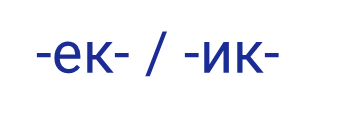 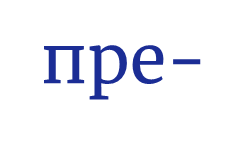 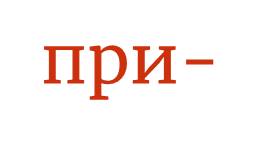 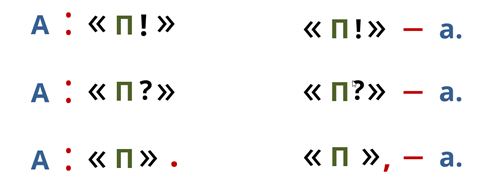 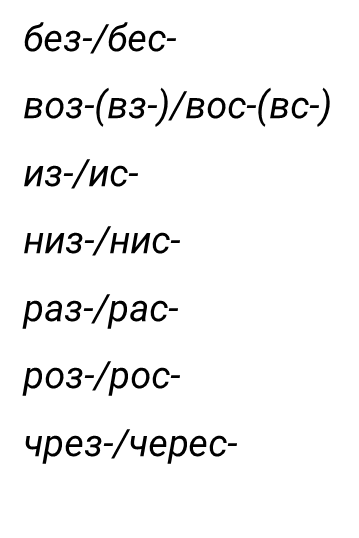 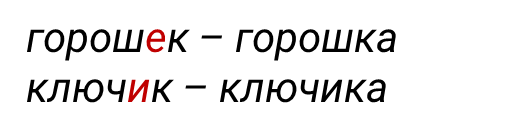 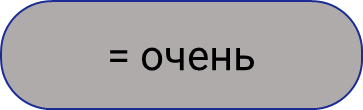 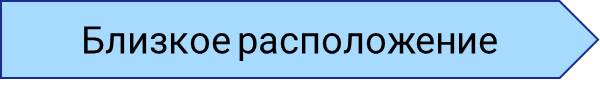 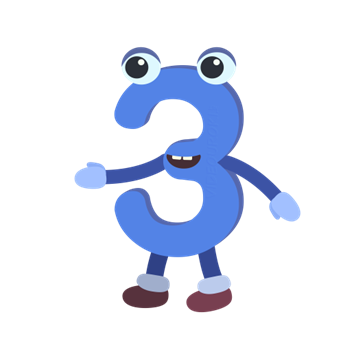 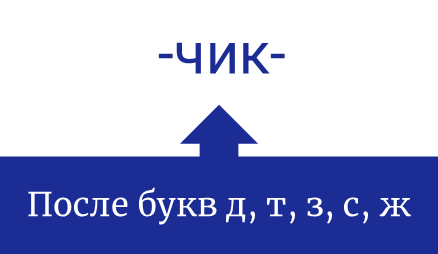 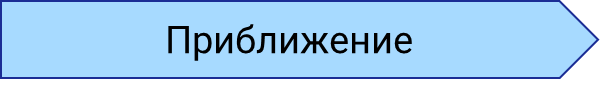 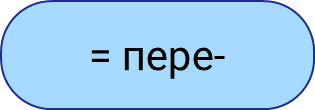 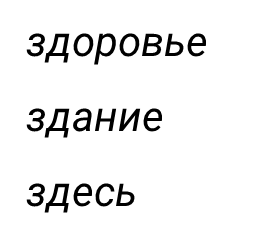 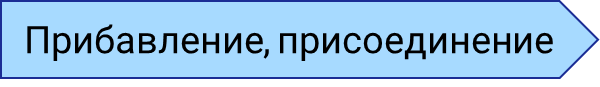 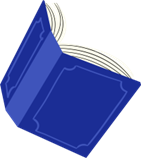 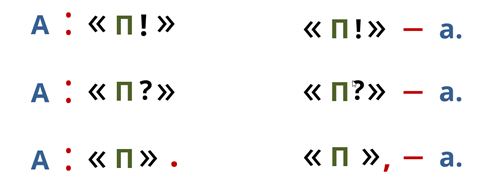 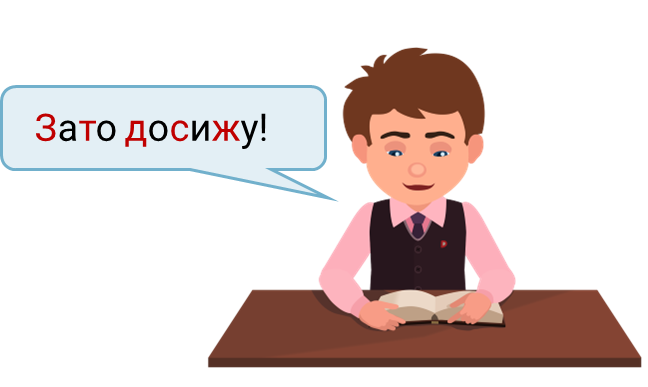 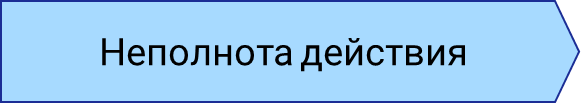 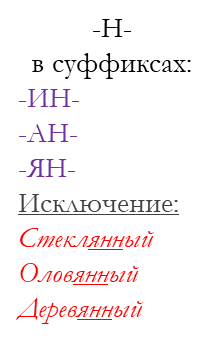 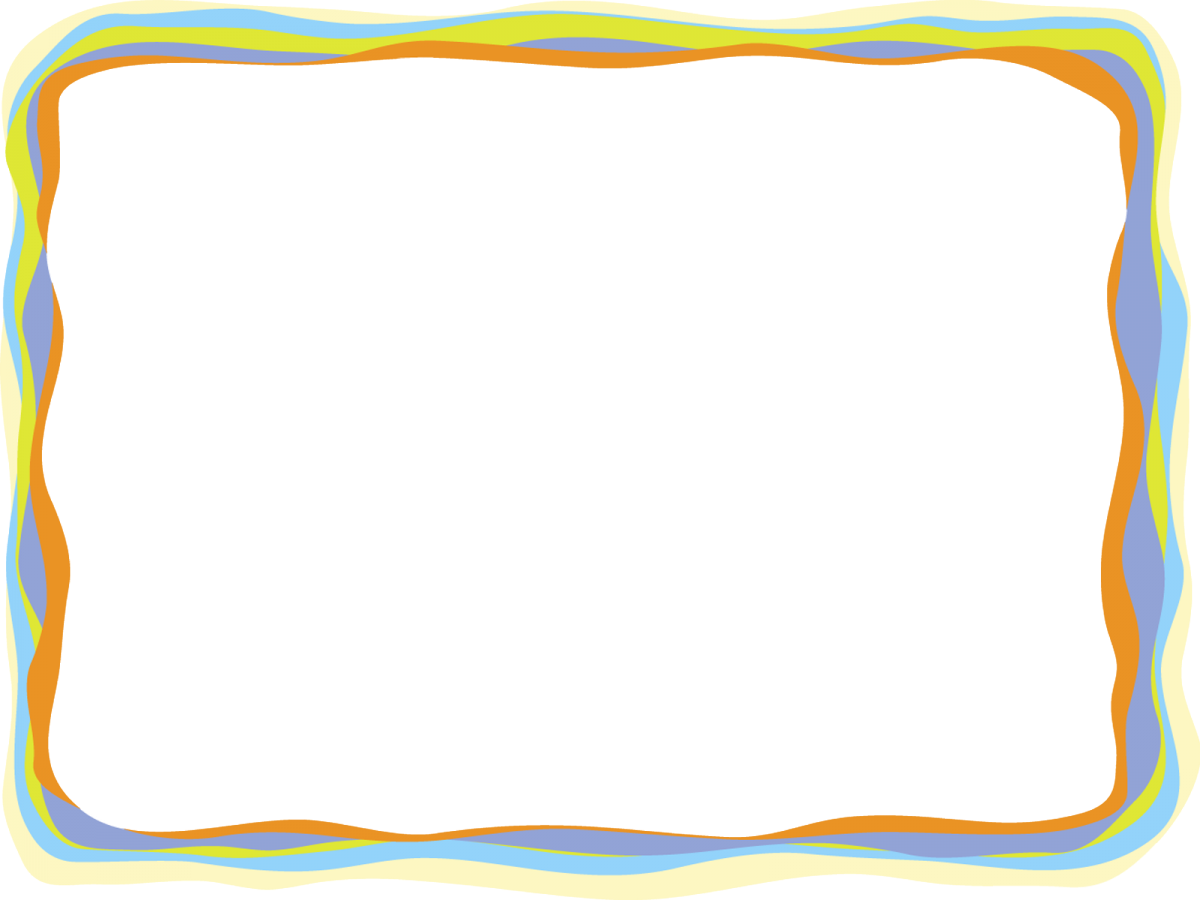 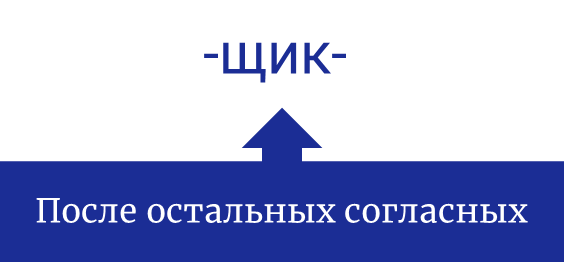 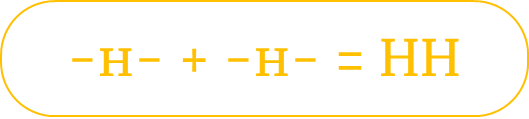 ТЕТРАДЬ
                для работ 
       по русскому языку
Учени      6 «  » класса
____________________
____________________
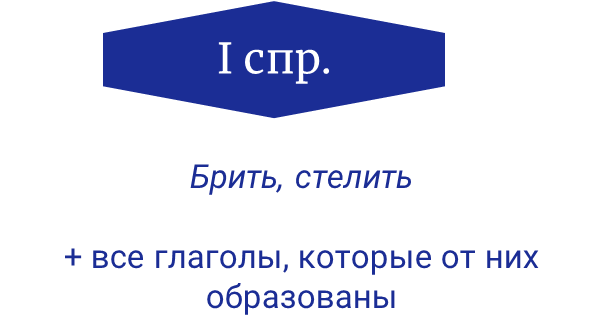 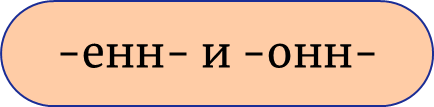 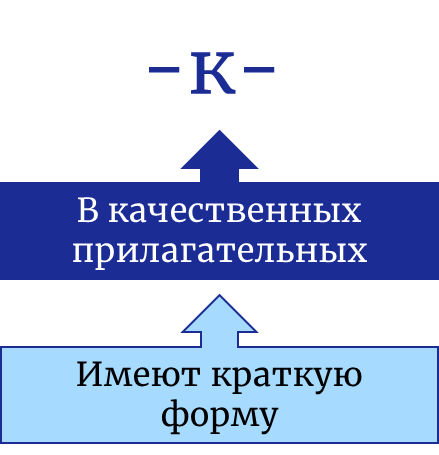 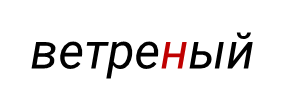 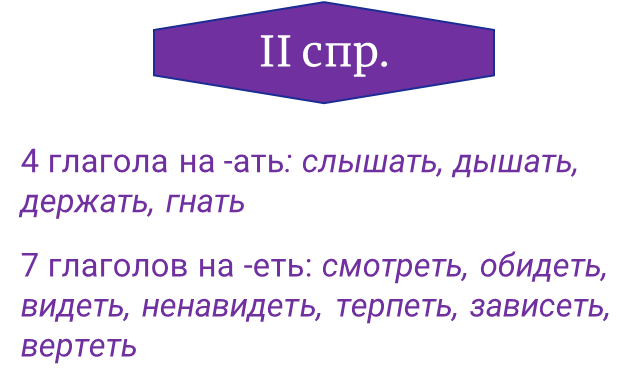 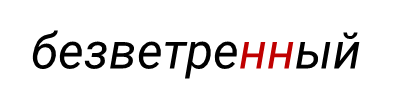 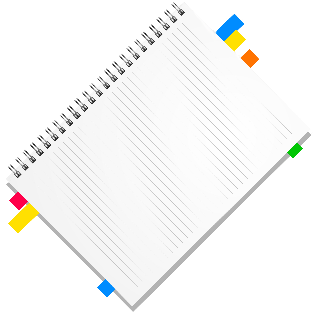 Ц
И
О
В
О
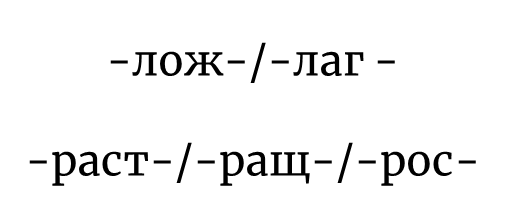 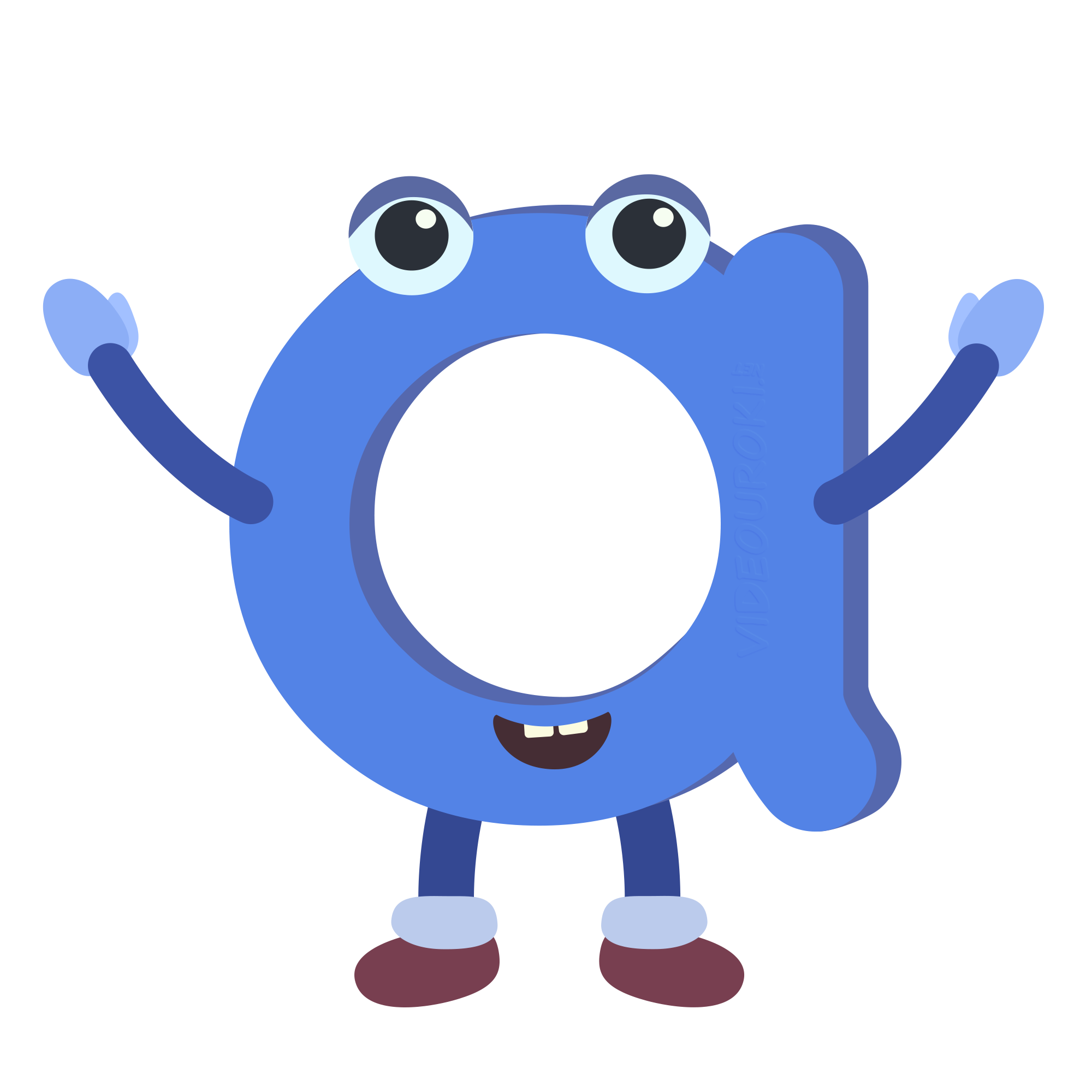 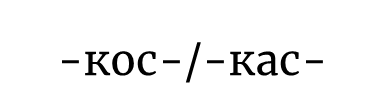 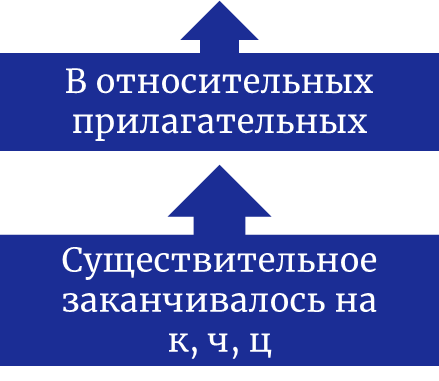 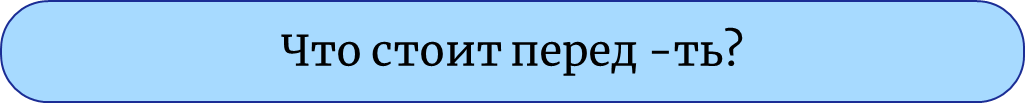 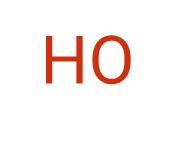 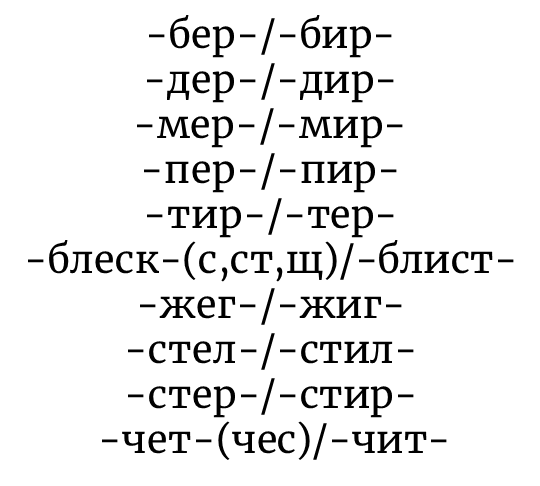 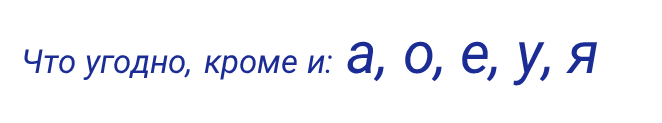 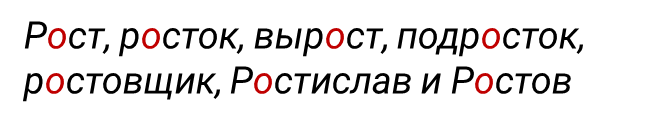 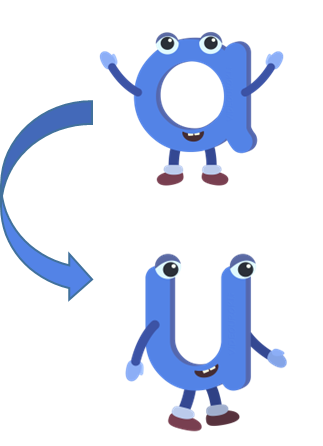 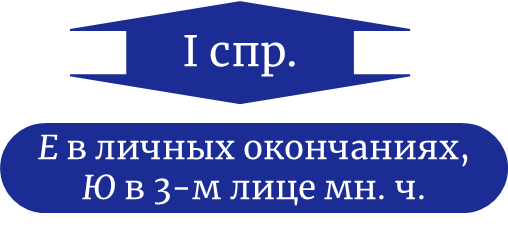 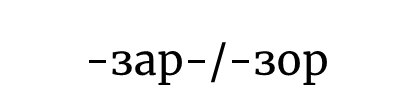 Ой, заря-зоренька!
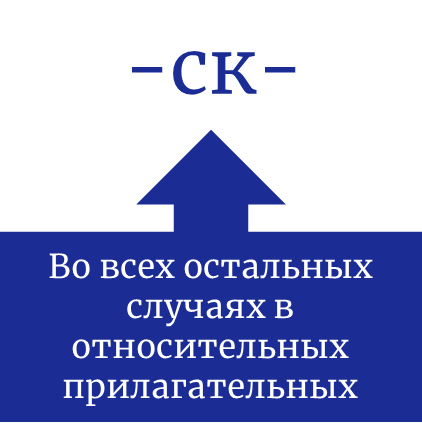 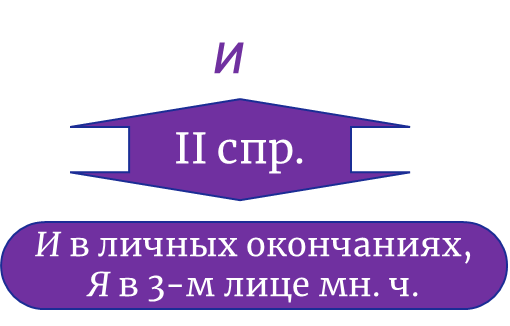 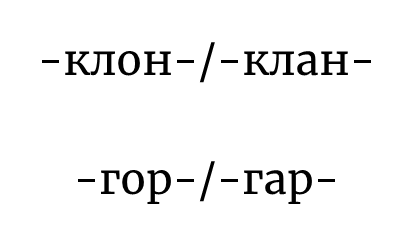 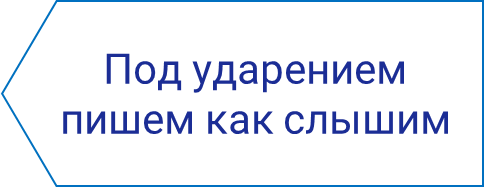 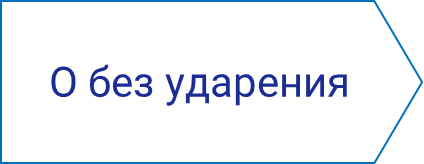